নির্দেশনা স্লাইড
Slide Note যুক্ত করা হয়েছে, শ্রেণিকক্ষে পাঠদানের পূর্বে Slide Note দেখে নিতে পারেন এবং F5 চেপে পাঠটি উপস্থাপন শুরু করতে পারেন। পাশাপাশি আপনার নিজস্ব চিন্তা-চেতনা কনটেন্টকে আরো বেশী ফলপ্রসু করবে আশা করি...
বি:দ্র: এই পাঠ শুরু করার পূর্বে শিক্ষকবৃন্দ পাঠ্যপুস্তকের সাথে Content টি মিলিয়ে নিতে পারেন।
8/10/2016
1
স্বাগতম
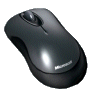 [Speaker Notes: পাঠ সংশ্লিষ্ট বিধায় মাউস এর ছবি দেওয়া হয়েছে কারন মাউসটির পাঠের সাথে মিল রয়েছে।]
পরিচিতি
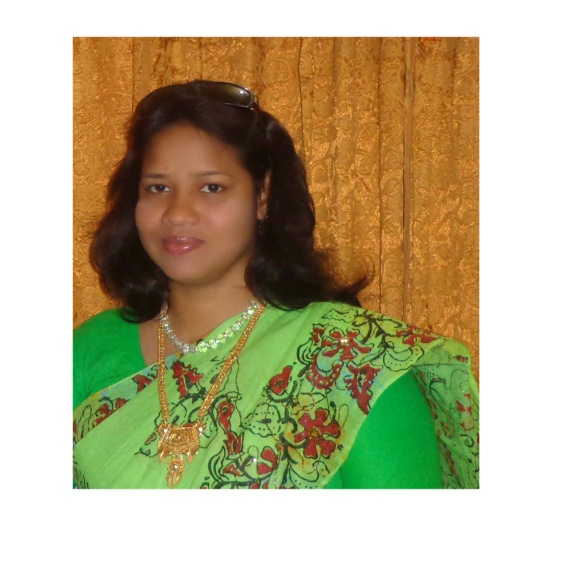 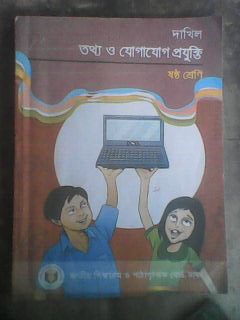 লাভলী মল্লিক
 কম্পিউটার শিক্ষক
 বৈটপুর এম,ইউ, মাধ্যমিক বিদ্যালয়
বাগেরহাট সদর
মোবাইল নং-০১৭১২৪০৪১২৩
lovelymollick@gmail.com
বিষয়: তথ্য ও যোগাযোগ প্রযুক্তি
শ্রেণি : ষষ্ঠ 
অধ্যায়: ২ 
পাঠ: 3 (ইনপুট ডিভাইস)
সময় : ৫০ মিনিট
চিহ্নিত ছবিগুলো কোন ধরনের ডিভাইস?
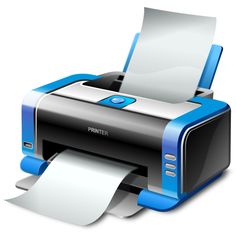 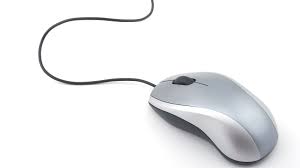 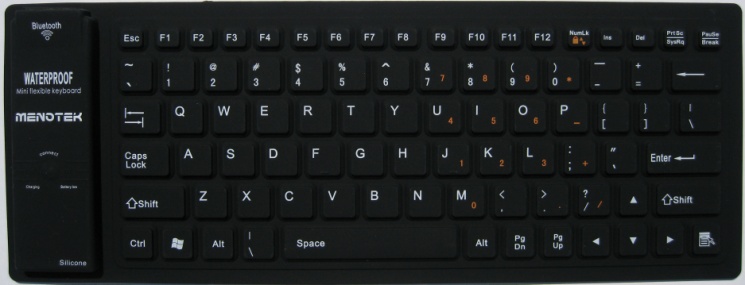 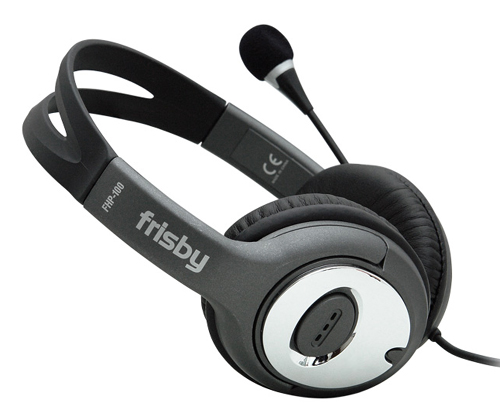 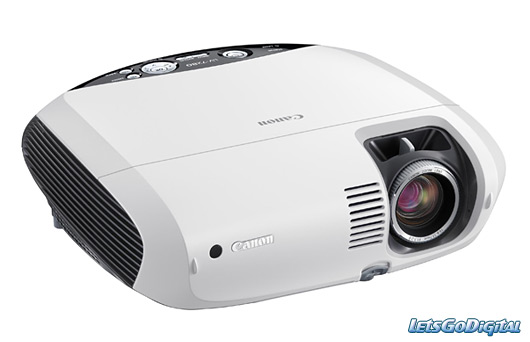 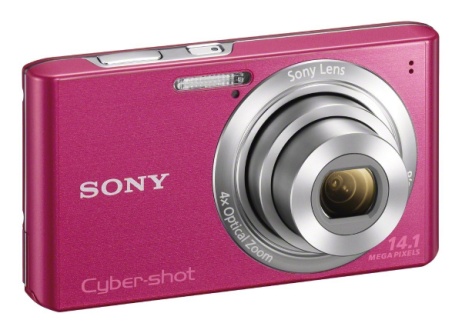 [Speaker Notes: শিক্ষক, শিক্ষার্থীদের নিকট থেকে পাঠ শিরোনাম বের করার লক্ষ্যে  প্রশ্ন করবেন যেমন- ১। ছবিগুলোতে কী কী দেখতে পাচ্ছ? ২।চিহ্নিত ছবিগুলো কোন ধরনের ডিভাইস? সম্ভাব্য উত্তর: মাউস, কীবোর্ড, ডিজিটাল ক্যামেরা।]
ইনপুট ডিভাইস
[Speaker Notes: ১। শিক্ষক পাঠ শিরোনাম বোর্ডে লিখে দিবেন।]
শিখনফল
এই পাঠ শেষে শিক্ষার্থীরা …
১। ইনপুট ডিভাইস সম্পর্কে বর্ণনা করতে পারবে;
২। ইনপুট ডিভাইসগুলোর চিহ্নিত করতে পারবে;
৩। ইনপুট ডিভাইসগুলোর বর্ণনা দিতে পারবে।
[Speaker Notes: এই স্লাইডটি শিক্ষকের জন্য, শিক্ষক ইচ্ছা করলে হাইড করে রাখতে পারেন অথবা দেখানো যেতে পারে।]
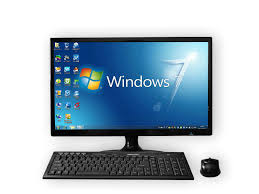 M
A
N
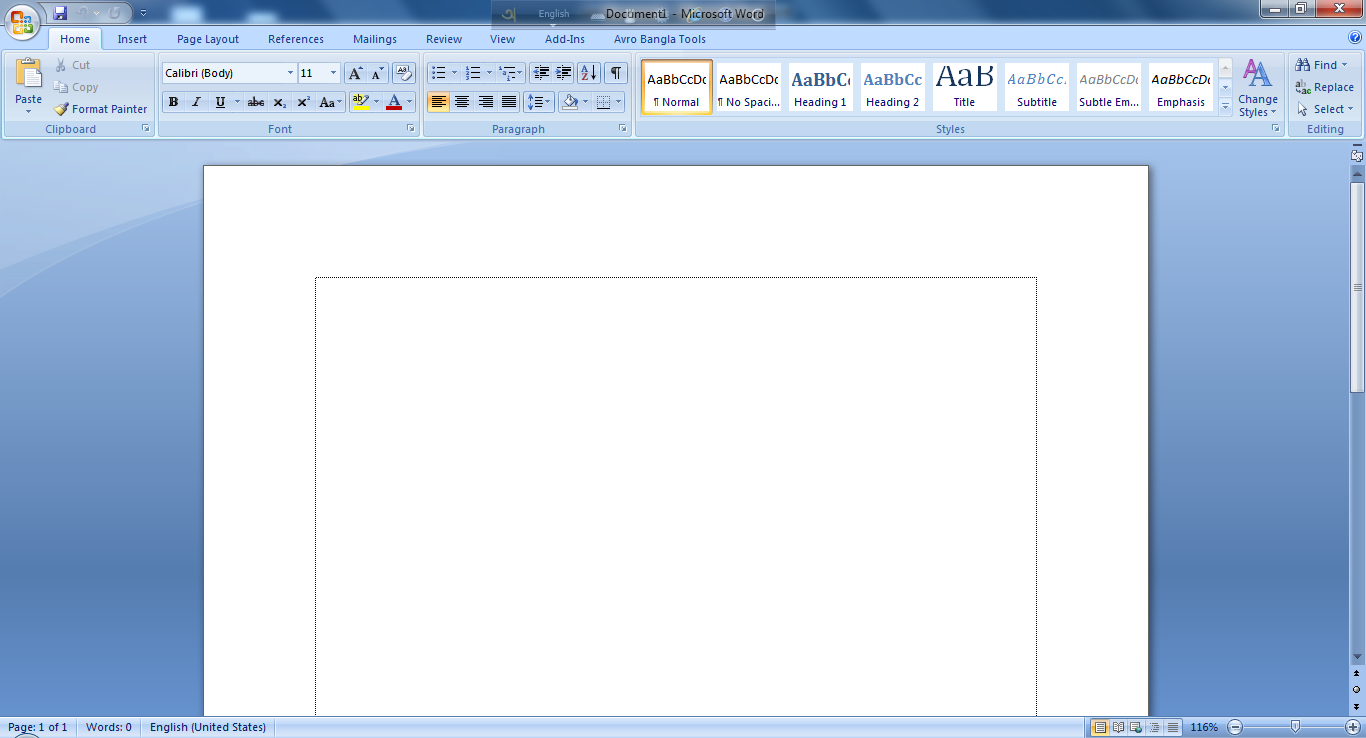 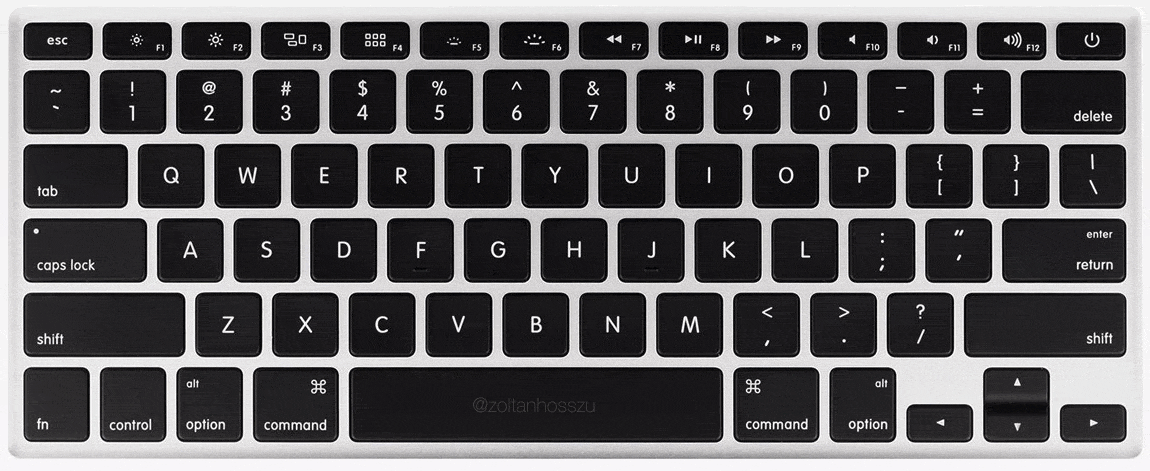 [Speaker Notes: কীবোর্ড একটা ইনপুট যন্ত্র ক্যাপসলক এ ক্লিক করে প্রিতিটি লেটার এ আঙ্গুল দ্বারা ক্লিক করলে বড় হাতের লেখা আসবে।]
ইনপুট যন্ত্র
[Speaker Notes: শিক্ষক উক্ত প্রশ্নগুলোর  আলোচনা করতে পারেন।১।ইনপুট যন্ত্র কাকে বলে? উত্তর:কম্পিউটারে  তথ্য প্রবেশ করানোর জন্য যে যন্ত্র ব্যবহার করা হয় তাকে ইনপুট যন্ত্র বলে।২। কয়েকটি ইনপুট যন্ত্রের নাম কীবোর্ড, মাউস, ডিজিটাল ক্যামেরা, ভিডিও ক্যামেরা, স্ক্যানার এর ছবি দেওয়া হল।]
একক কাজ
১। কয়েকটি ইনপুট ডিভাইসের ছবি নিচে দেওয়া হল ছবি দেখে  - ডিভাইসগুলোর নাম লিখ।
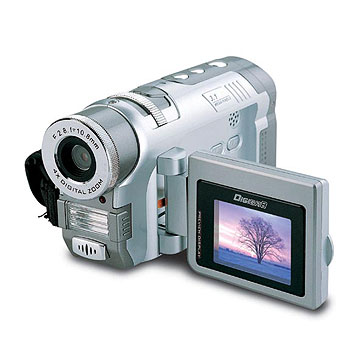 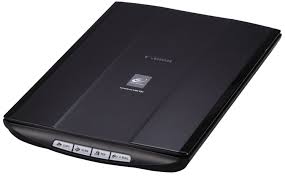 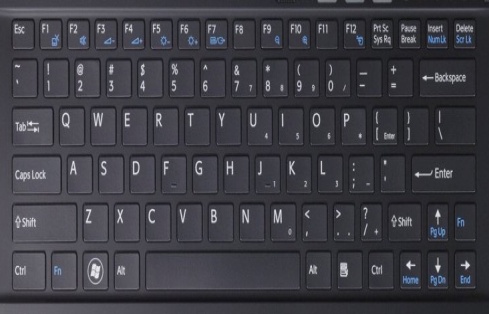 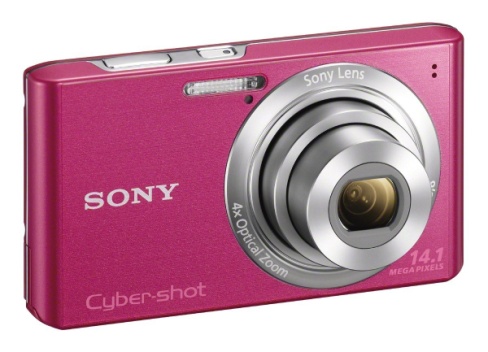 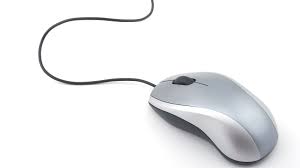 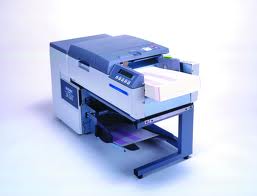 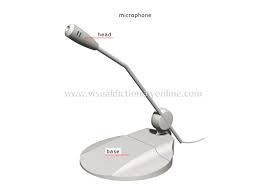 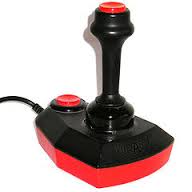 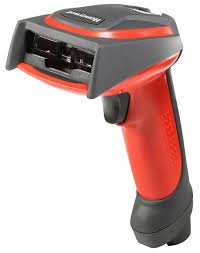 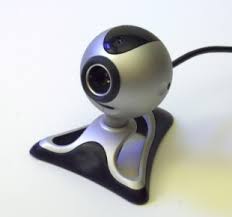 [Speaker Notes: ইনপুট ডিভাইস গুলোর নাম পরবর্তী স্লাইডে দেওয়া আছে।]
ইনপুট ডিভাইসের নাম
মাউস
কীবোর্ড
জয়স্টিক
ও এম আর
মাইক্রোফোন
বারকোড রিডার
মাইক্রোফোন
ডিজিটাল ক্যামেরা
ভিডিও ক্যামেরা
ওয়েবক্যাম
স্ক্যানার
[Speaker Notes: পাঠের শুরুতে মাইন্ড ম্যাপিং এর মাধ্যমে ইনপুট ডিভাইস গুলোর শিক্ষার্থীদের কাছ থেকে আদায় করবেন।প্রয়োজনে শিক্ষক তার পুরানো কীবোর্ড, মাউস, ক্যামেরা, মাইক্রোফোন ইত্যাদি দেখাতে পারেন।


ইনপুট (Input) শব্দের অর্থ প্রবেশ করানো আর ডিভাইস (Device) শব্দের অর্থ যন্ত্র। সুতরাং যে যন্ত্রের সাহায্যে ব্যবহারকারীর প্রয়োজনীয় কাজ সম্পন্ন করার জন্য ডেটা সরবরাহ করা হয়, তাকে ইনপুট ডিভাইস বলে।]
ছবি আঁকতে আমরা কী ব্যবহার করছি?
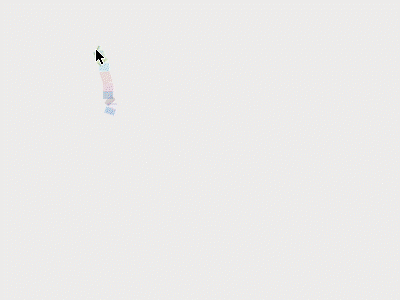 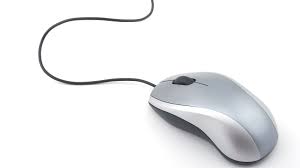 [Speaker Notes: শিক্ষার্থীদের কাছে জানতে চাওয়া যেতে পারে- ছবি আঁকতে আমরা কী ব্যবহার করছি? সম্ভাব্য উত্তর: মাউস নিয়ে শিক্ষক আলোচনা করতে পারেন।]
এখানে কি করা হচ্ছে?
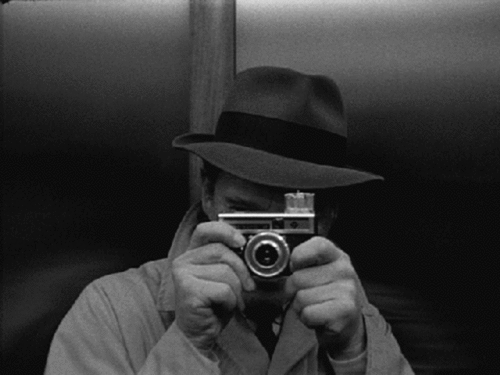 ডিজিটাল ক্যামেরা দিয়ে ছবি তোলা হচ্ছে।
[Speaker Notes: শিক্ষার্থীদের কাছে জানতে চাওয়া যেতে পারে- ছবি তুলতে আমরা কী ব্যবহার করছি? সম্ভাব্য উত্তর:ডিজিটাল ক্যামেরা , এ নিয়ে শিক্ষক আলোচনা করতে পারেন।]
স্ক্যানার
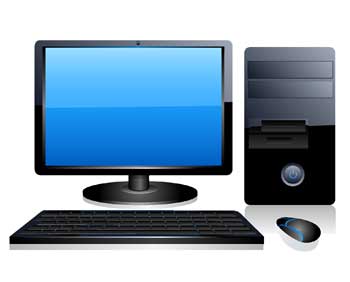 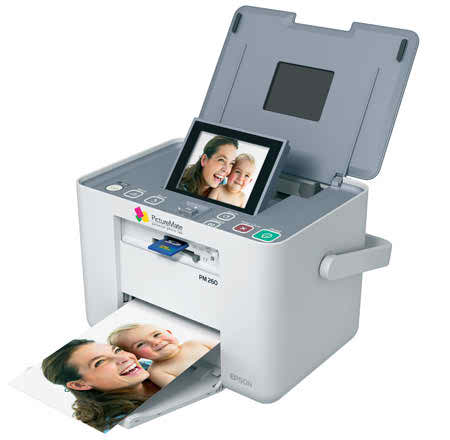 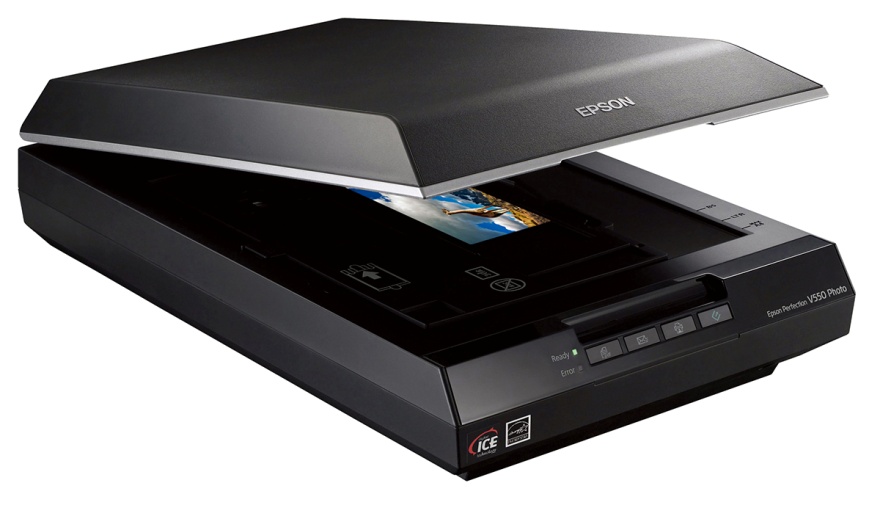 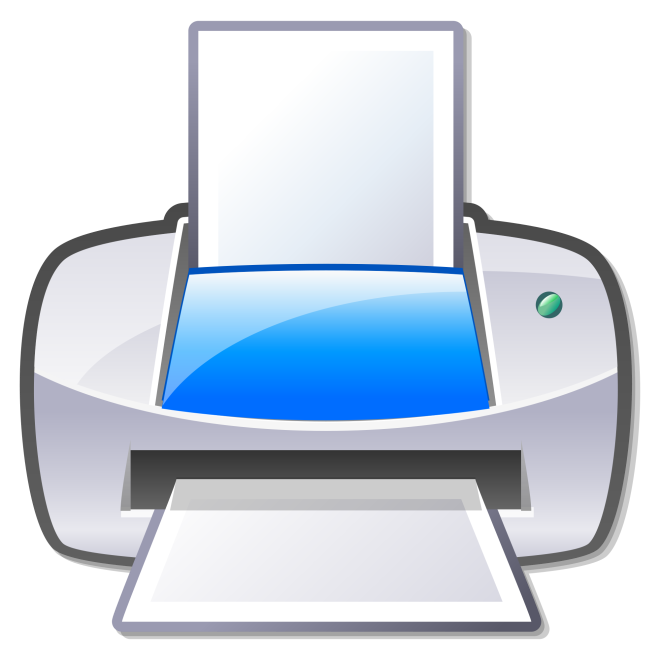 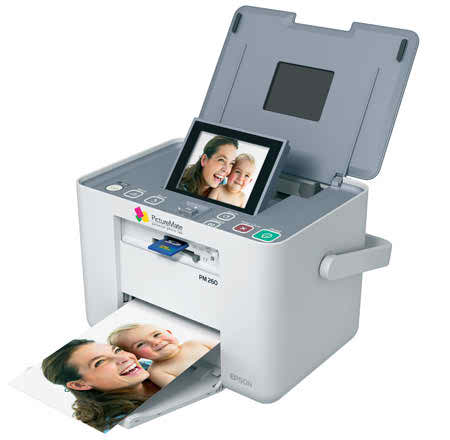 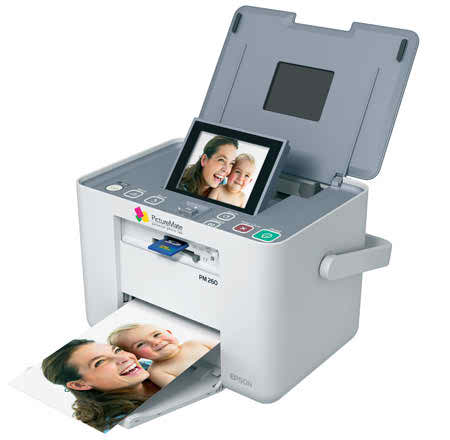 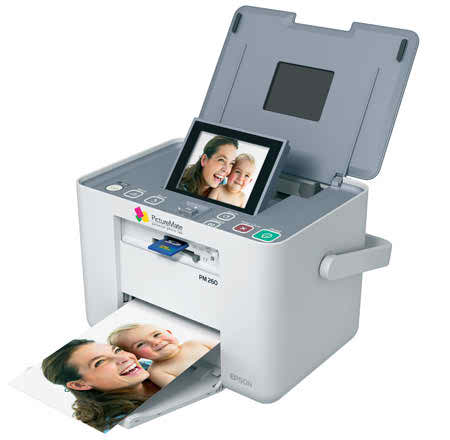 [Speaker Notes: শিক্ষক শিক্ষার্থীদের নিকট প্রশ্ন করতে পারেন .১।Scanner কিভাবে কাজ করে? সম্ভাব্য উত্তর: স্ক্যানার এর সুইচ অন করে  একটা ছবি দিলে সেটা কম্পিউটারে যাবে সেখানে এডিটিং এর কাজ শেষ করে প্রিন্ট কমান্ড দিলে ছবিটির প্রিন্ট কপি পাওয়া যাবে।]
বলতো লোকটির হাতে কী?
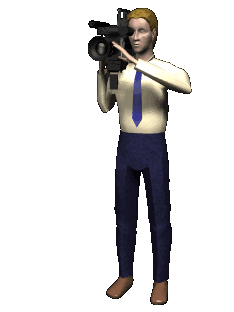 এটা দিয়ে সে  কী করছে?
[Speaker Notes: শিক্ষার্থীদের কাছে জানতে চাওয়া যেতে পারে- ছবি তুলতে আমরা কী ব্যবহার করছি? সম্ভাব্য উত্তর: ভিডিও  ক্যামেরা  নিয়ে শিক্ষক আলোচনা করতে পারেন।]
চিত্রটিতে কী দেখতে পাচ্ছ?
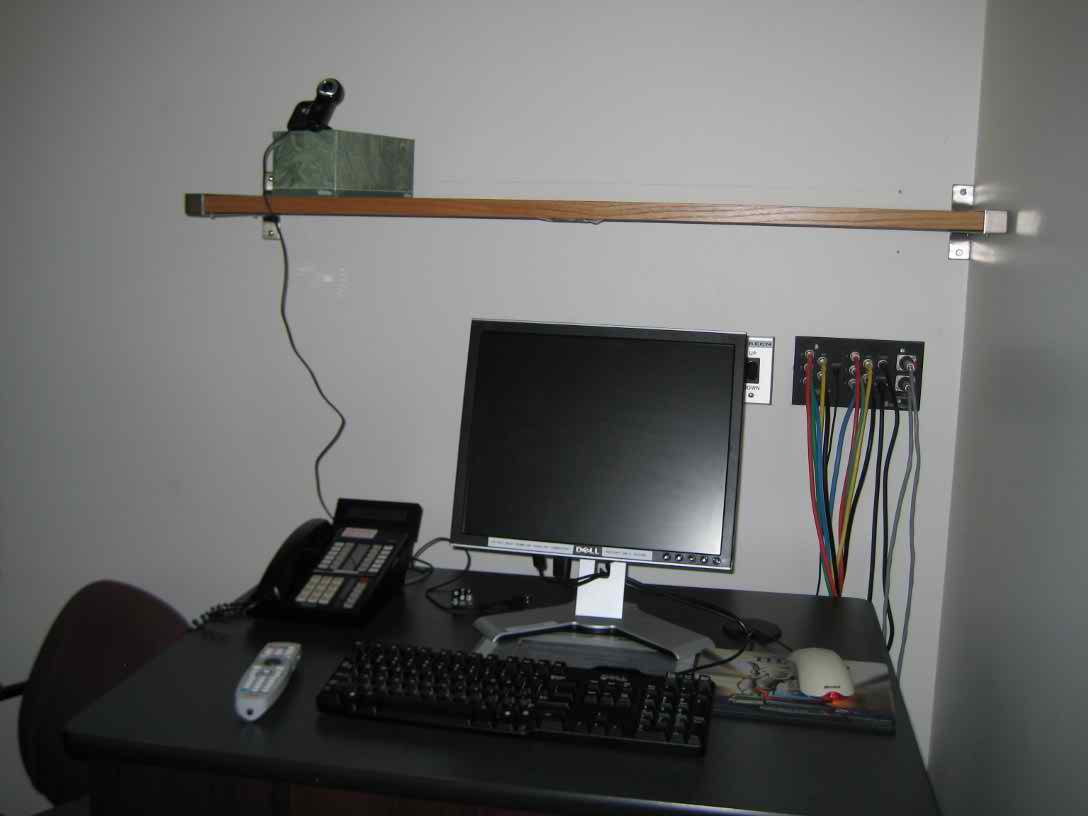 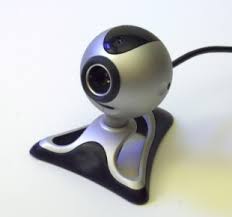 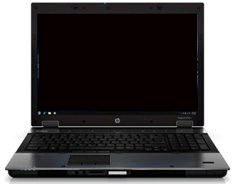 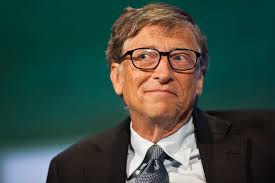 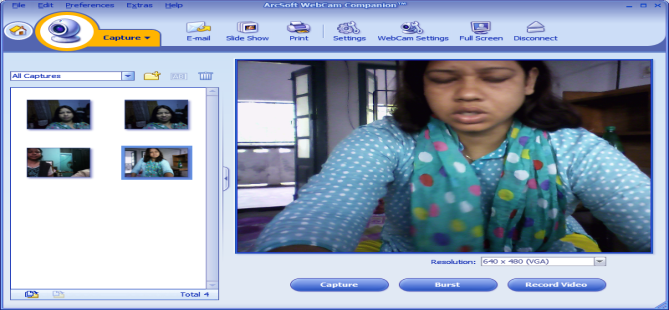 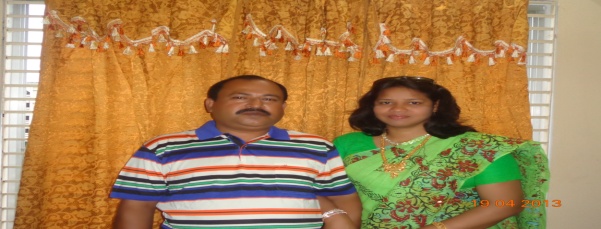 [Speaker Notes: শিক্ষার্থীদের কাছে জানতে চাওয়া যেতে পারে- ছবি তুলতে আমরা কী ব্যবহার করছি? উত্তর:ওয়েব ক্যাম, এ নিয়ে শিক্ষক আলোচনা করতে পারেন।]
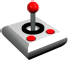 চিত্রটি দেখে  কি বুঝলে?
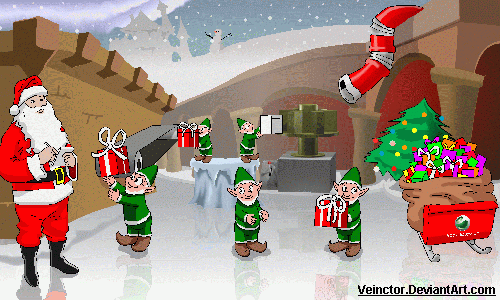 [Speaker Notes: শিক্ষার্থীদের কাছে জানতে চাওয়া যেতে পারে- কিসের মাধ্যমে গেমের তথ্য নেওয়া হয়? উত্তর:জয়স্টিক থেকে গেমের তথ্য কম্পিউটারে নেওয়া হচ্ছে, এ নিয়ে শিক্ষক আলোচনা করতে পারেন।]
ওপটিক্যাল মার্ক রিডারের একটা ভিডিও দেখি
[Speaker Notes: ভিডিওটি ওপটিক্যাল মার্ক রিডারের কাজ ব্যাখ্যা করতে সহায়ক হবে।]
দলগত কাজ
যে সব ইনপুট ডিভাইসের কথা বলা হয়েছে, সেগুলো ছাড়া অন্য কী কী ইনপুট ডিভাইস হতে পারে  তার নাম ও একটি করে ব্যবহার লেখ।
[Speaker Notes: শিক্ষার্থী যদি ৩০ জন হয় তাহলে তাদেরকে ৫ দলে বিভক্ত করে দলগত কাজ দেওয়া যেতে পারে।জয়স্টিক, ওএমার, মাই্ক্রোফোন, বারকোড রিডার, এ নিয়ে শিক্ষক আলোচনা করতে পারেন।]
মূল্যায়ন
১। ইনপুট ডিভাইস কাকে বলে?
২। ৫টি ইনপুট ডিভাইসের নাম বল।
৩। ওএমআর এর  ১টি কাজ বল।
৪। স্ক্যানারের  কাজ কী?
বাড়ির কাজ
১।ইনপুট ডিভাইস  শুধু  তথ্য - উপাত্ত কম্পিউটারে দেওয়া য়ায়  সেখান থেকে কোনো তথ্য ইনপুট ডিভাইসে  বের হতে পারবে না। তুমি কি কোনো ইনপুট ডিভাইসের কথা  কল্পনা করতে পারবে যেটা  একই সাথে আউটপুট ডিভাইস হিসেবে ও কাজ করবে?
[Speaker Notes: এখানে ভিডিও ক্যামেরার ব্যাখ্যা দেওয়া যেতে পারে।]
ধন্যবাদ
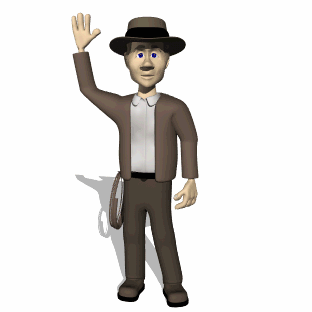 কৃতজ্ঞতা স্বীকার
শিক্ষান্ত্রণালয়, মাউশি, এনসিটিবি ও এটুআই-এর সংশ্লিষ্ট কর্মকর্তাবৃন্দ
এবং কন্টেন্ট সম্পাদক হিসেবে যাঁদের নির্দেশনা, পরামর্শ ও তত্ত্বাবধানে এই মডেল কন্টেন্ট সমৃদ্ধ হয়েছে তারা হলেন-
জনাব মোঃ কবির হোসেন  সহকারী অধ্যাপক, টিটিসি, ঢাকা
জনাব মির্জা মোঃ দিদারুল আনাম প্রভাষক, টিটিসি, ঢাকা
জনাব মোঃ আহসানূল আরেফিন চৌধুরী সহকারী অধ্যাপক, টিটিসি, ঢাকা